TP N° 03
Histologie des glandes salivaires, foie et pancréas
Préparé par : 
L’équipe d’histologie 2ème année
Généralités sur les glandes salivaires
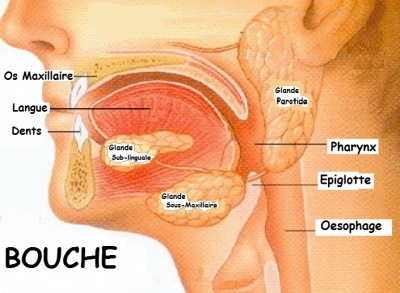 1- La parotide: la plus volumineuse, son nom due de sa localisation occupant la fosse rétro-mandibulaire 

2- Sous maxillaire: médiane à l’angle de la mâchoire sur la région du pharynx

3- G. Sub linguale: située dans la muqueuse du plancher de la bouche
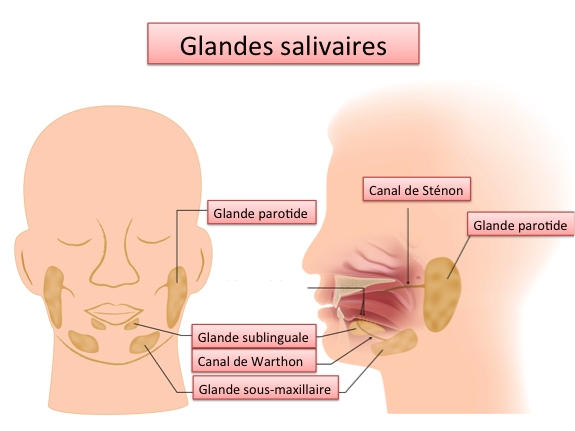 Canaux de Walter pour la glande sublinguale
Les glandes salivaires répondent toutes au schéma général théorique ci-contre
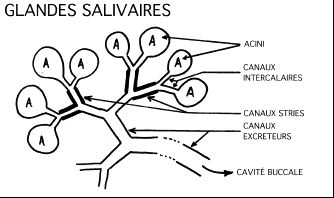 L’unité sécrétrice de la glande salivaire est une formation tubulo-acineuse ramifiée. Un acini: est composé de cellules séreuses, muqueuse ou mixte coiffée de qlqs cellules myoépithéliales dont la contraction pousse le produit de sécrétion vers la lumière de l'acinus.
L’architecture générale du parenchyme des glandes salivaires
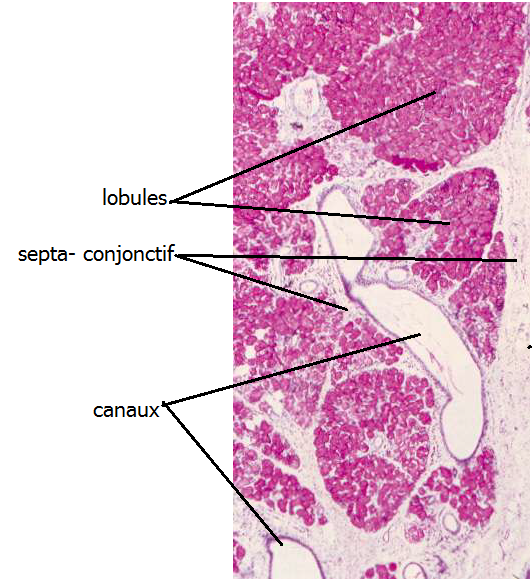 La glande salivaire principale présente une architecture lobulée. 
Les lobules, formés d’unités sécrétoires « les acini », sont entourés par des septa de tissu conjonctif, qui contiennent les grands canaux, les vaisseaux, et les nerfs
1- La parotide
La parotide
- Glande bilobée, encapsulée
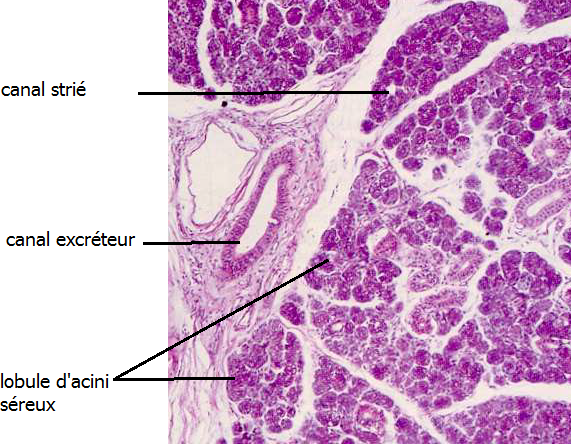 La glande parotide est presque exclusivement constituée d ’acini de
type séreux. Sauf chez les carnivore: séreux-muqueux 

La section apparait fortement colorée.
La parotide
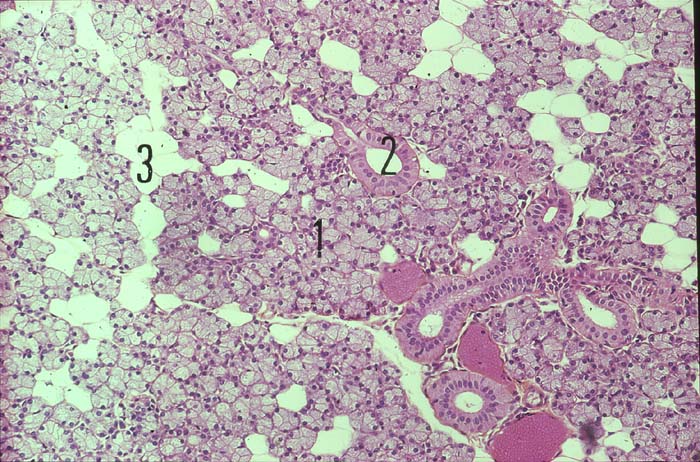 A Fort grossissement
1: la portion glandulaire sécrétrice
   2: la portion excrétrice. 
   3: cellules adipeuses
La parotide d’un cheval
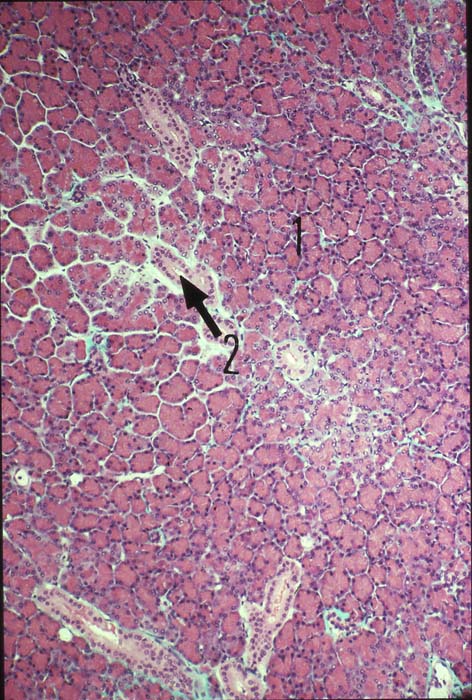 1- Portion glandulaire séreuse (enzymatique)
2- Canaux excréteur
La glande sous-maxillaire 
(mandibulaire)
La glande sous-maxillaire
La glande sous-maxillaire est a dominance séreuse ou muqueuse selon le espèces.  Ici formée d’acini mixte séro-muqueux.
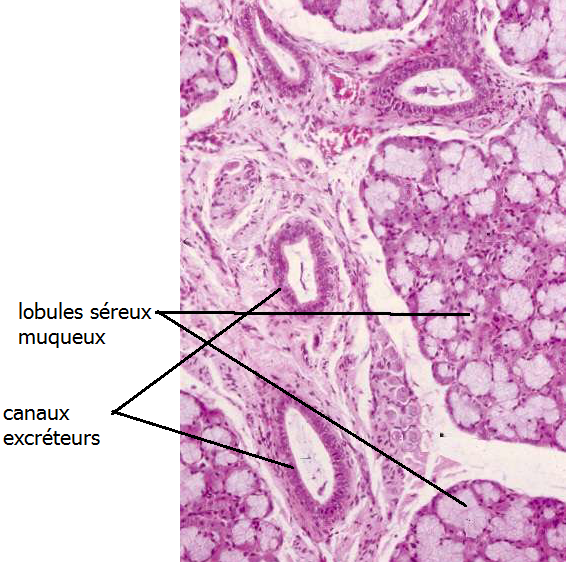 La glande sous maxillaire
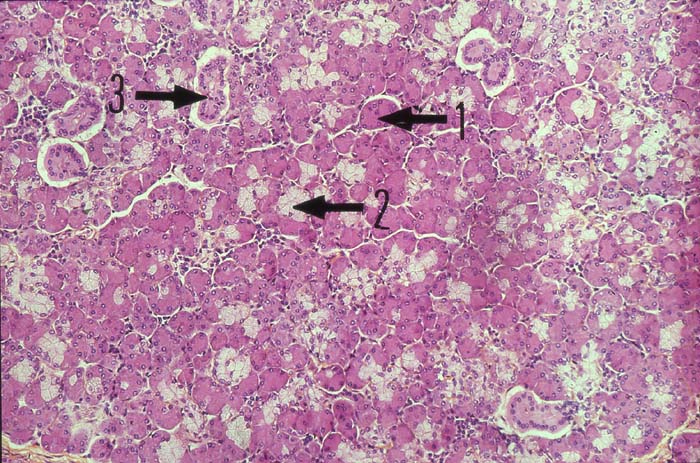 1- Portion glandulaire séreuse (enzymatique)
2- Portion glandulaire clair (muqueuse)
3- canal excréteur
La glande sous maxillaire humaine
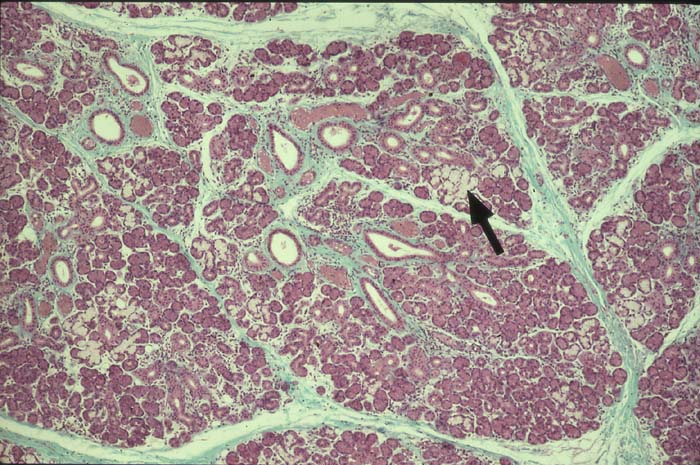 Sécrétion enzymatique importante
Sécrétion muqueuse disséminé
3- La glande sublinguale
3- La glande sublinguale
- Glande constituée par plusieurs lobes dont chacune est considérée comme une glande
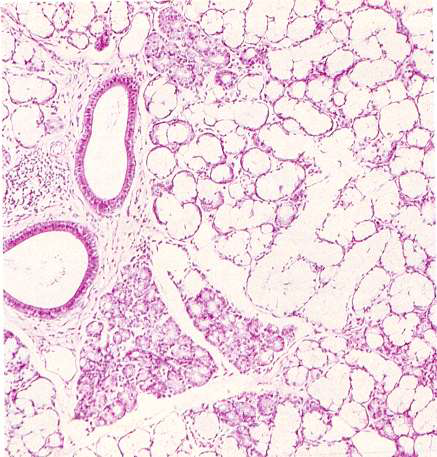 La section parait faiblement colorée à l’hématoxylineéosine
Les acini de type muqueux prédominent
3- La glande sublinguale
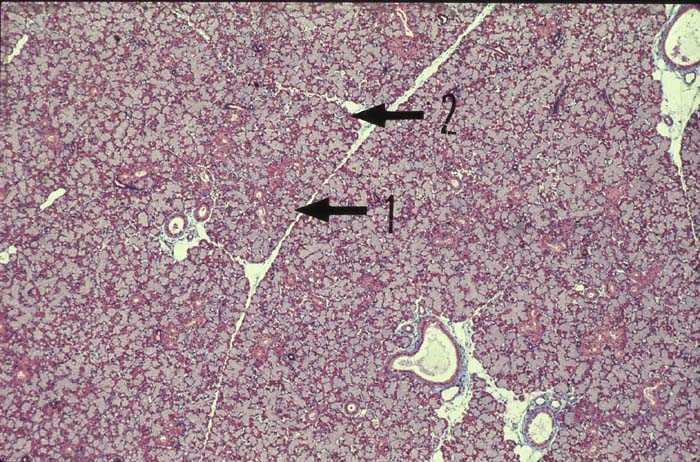 A faible grossissement
1- Sécrétion muqueuse
2- Sécrétion séreuse
3- La glande sublinguale
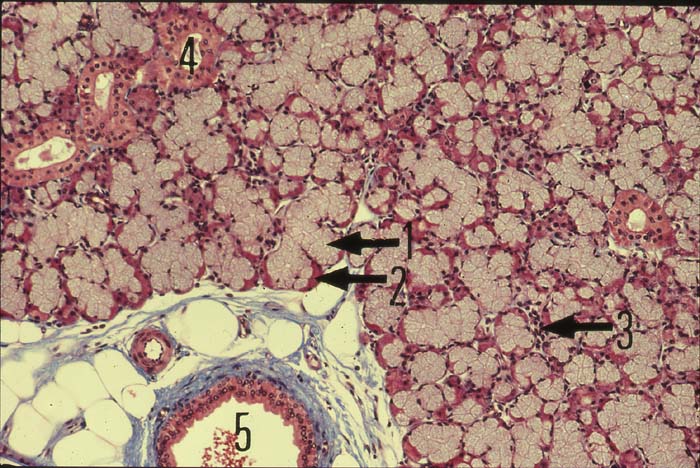 1-Sécrétion muqueuse pré-dominante
2- sécrétion séreuse (croissant de Gianuzzi)
3- Canaux sécréteurs
4) Canaux sécréteurs intercalaire (Pflüger)
5- Canaux excréteurs plus larges
Les glandes accessoires
Des glandes linguales, les G. Ebner, les G labiales, palatines et pharyngiennes
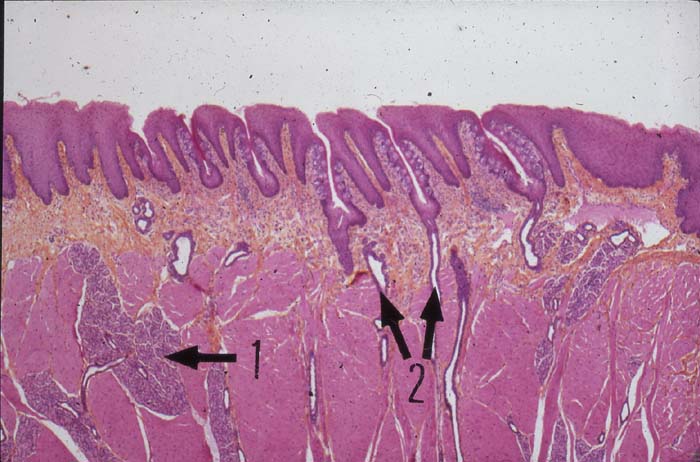 Langue d’un lapin
1- Glande salivaire annexe
2- Canaux excrétrices